PRINCIPAL’S REPORT
TOPICS
Current Vacancies/New Hires
Attendance Data
Family Engagement
CURRENT VACANCIES
Non-Instructional Para
and
SPED Para
NEW HIRES
2ND GRADE TEACHER  Filled by
Arrice Spicer
[Speaker Notes: We currently have 1 vacancy as of September 16th. Teacher took a social worker position in Fulton County. We have interviewed 2 candidates and will have another later this week. We anticipate filling the vacancy with one of the candidates.]
1-on-1 SPED  
Filled by 
Ms. Marley Baugh
[Speaker Notes: We currently have 1 vacancy as of September 16th. Teacher took a social worker position in Fulton County. We have interviewed 2 candidates and will have another later this week. We anticipate filling the vacancy with one of the candidates.]
ATTENDANCE
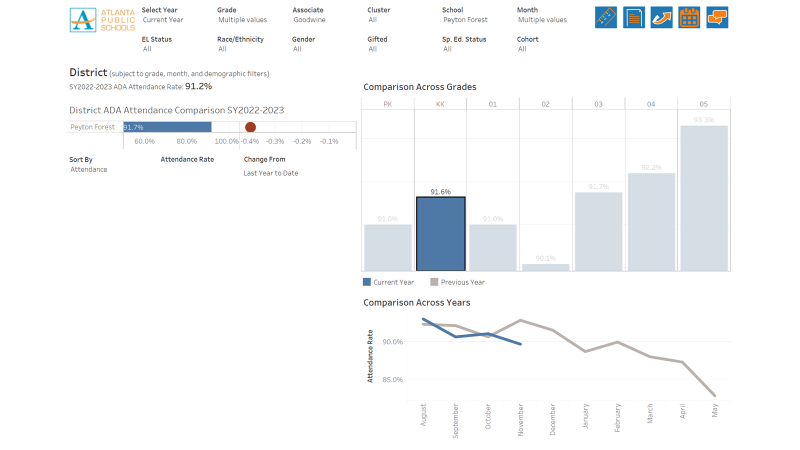 ATTENDANCE
FAMILY ENGAGEMENT
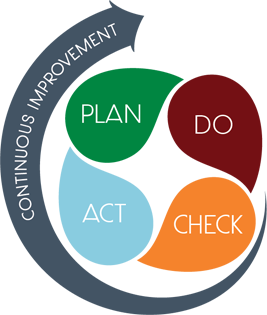 ‹#›
SEPTEMBER
Breakfast Club
Parents of students with attendance/academic concerns
Individual Parent Conferences (virtually and in-person_
MAP Scores
Attendance
Current Grades
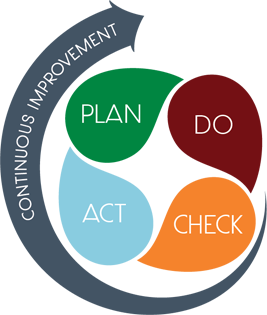 ‹#›
OCTOBER
Title I/Curriculum Night
Overview of Title I components
Parents received literacy and numeracy resources to practice at home (sight words/flash cards)
Grandparent’s Day/Bookfair
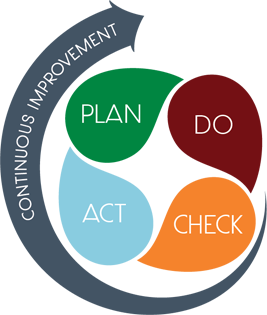 ‹#›
NOVEMBER
Thanksgiving Lunch
November 16th
Volunteers Needed
‹#›
QUESTIONS?
Where we’re going
Before we leave for Winter Break, we will take Action (vote) on ranking our strategic priorities for the 2023-2024 school year.
Let me or the Chair know of any additional information you need for our future discussion.
‹#›
Thank you
‹#›